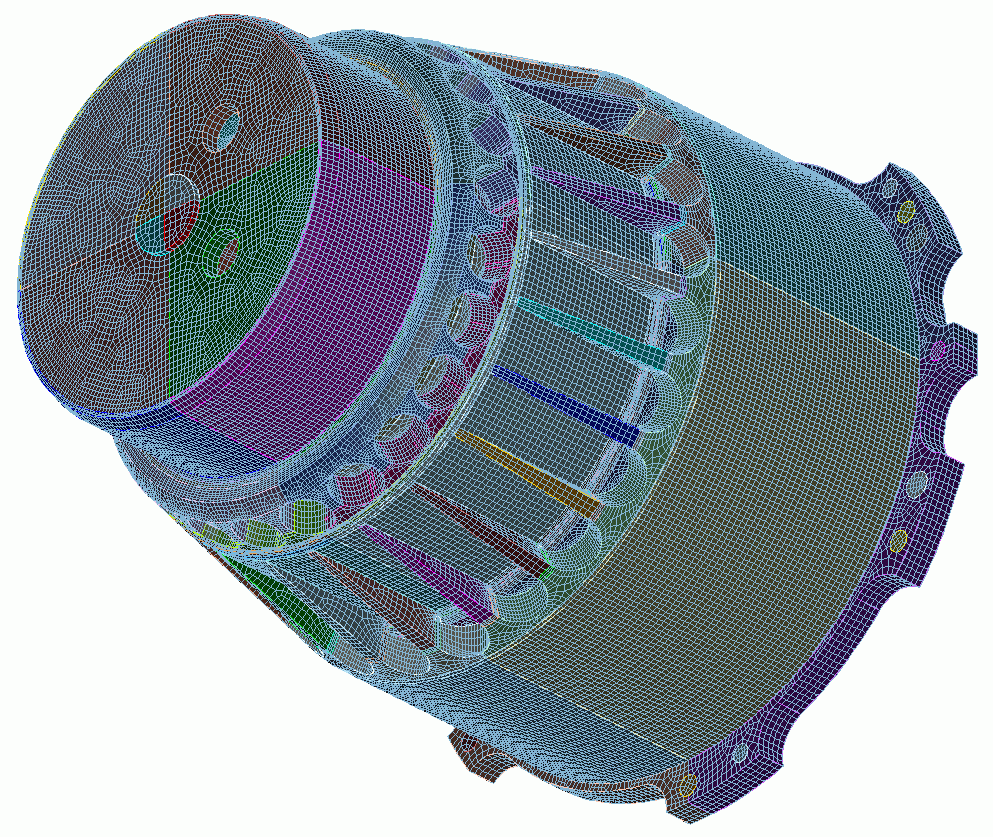 CUBIT
12
Geometry Cleanup for Assemblies
Geometry and 
Mesh Generation Toolkit
CUBIT™ 200 Tutorials
Steven Owen
SAND2022-15142 PE
The Basic CUBIT™ Process
1
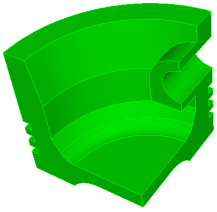 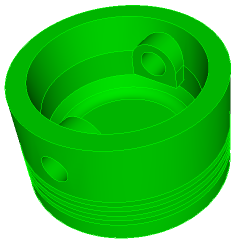 2
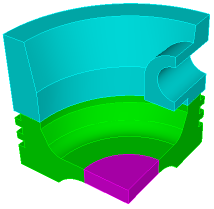 3
Import Solid Model
Simplify Geometry
Decompose Geometry
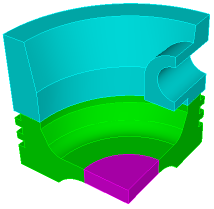 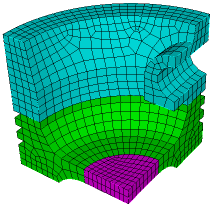 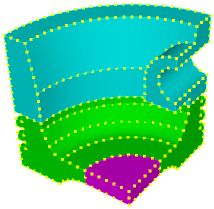 4
5
6
Imprint & Merge
Set Schemes
& Intervals
Mesh
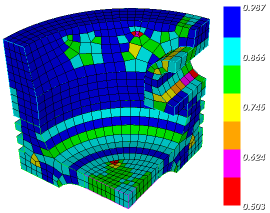 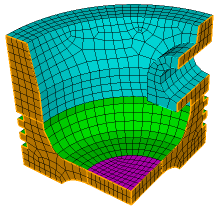 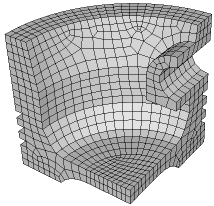 7
9
8
Check
Quality
Export
Mesh
Apply B.C.s
Geometry Cleanup for Assemblies
Why contiguous meshes?  How does CUBIT™ enforce contiguous meshes between parts?
What are the difficulties with generating contiguous assembly meshes?
What are the tools in CUBIT™ that will help me identify problems early?
What are the tools in CUBIT™ that will help me fix the problems?
Exercise 12.1 Contiguous Meshing
Import “contig_exercise1.sat”.

Mesh the brick with size 1 and the cylinder with size 0.5.

Issue the command “draw surf 1 8” at the command line and notice mesh is not contiguous.

Delete the mesh.

Imprint and Merge the two volumes.

Set the sizes on the volumes again as imprinting may have destroyed mesh settings.

Mesh the volumes.

Issue the commands “draw vol 1” and “draw vol 2” to examine the mesh where the volumes touch.

Turn mesh visibility off, turn surface labels on, and reissue the commands “draw vol 1” and “draw vol 2”. Notice the shared surface at the interface between the 2 volumes.
1
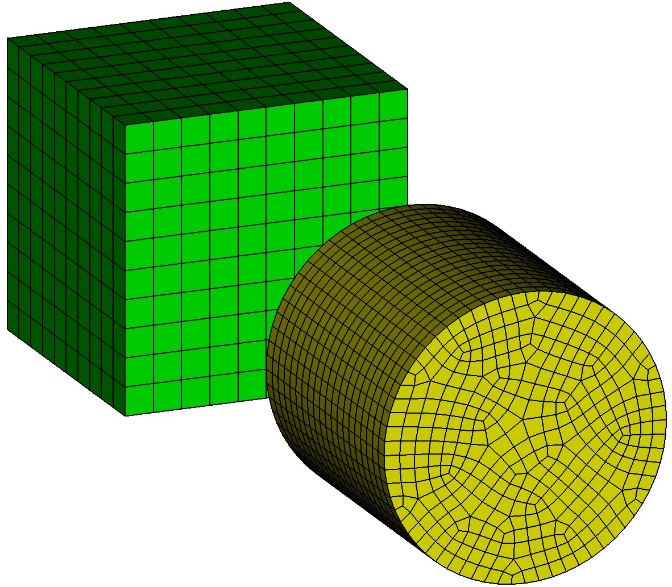 2
3
4
5
6
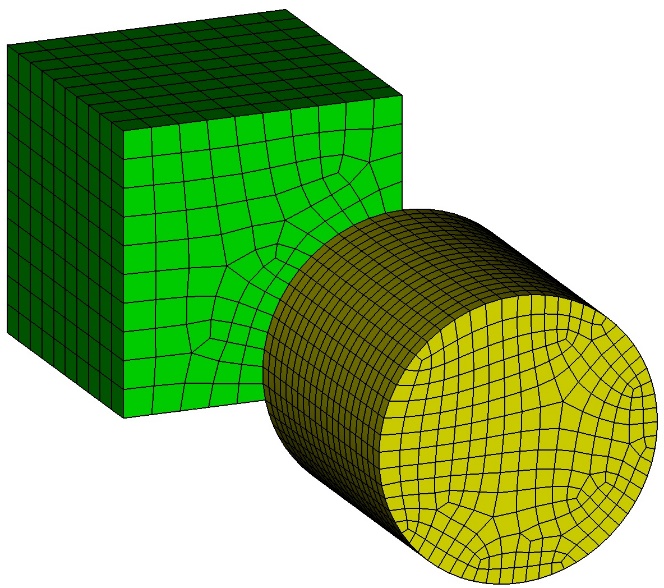 7
8
9
Imprint and Merge
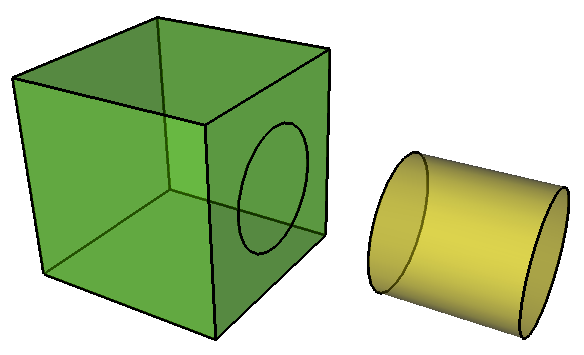 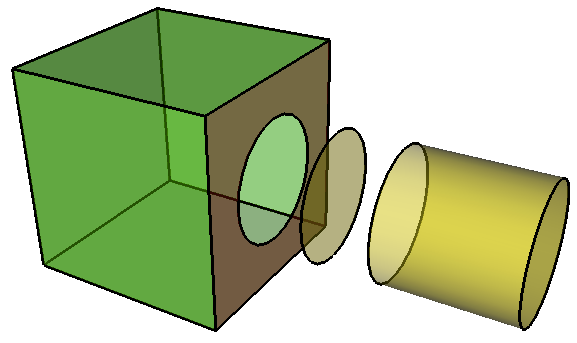 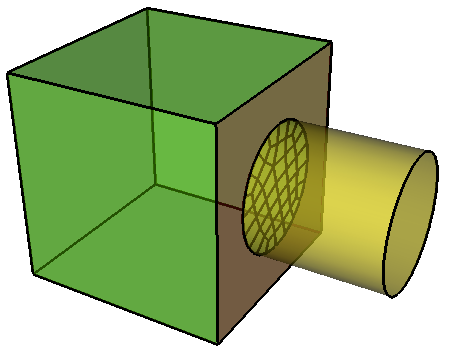 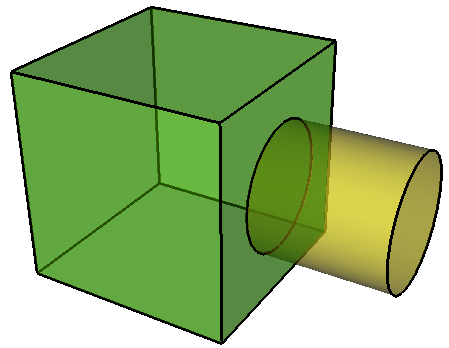 Imprint
Surface 9
Surface 9
Vol 1
Vol 1
Initial volumes
Volume 1 imprinted with volume 2
Vol 1
Vol 1
Vol 2
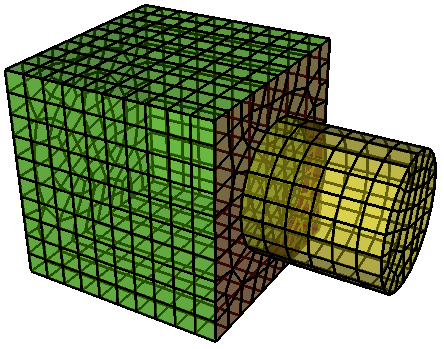 Vol 2
Vol 2
Vol 2
Volumes meshed with shared surface mesh on surface 9
Surface 9 meshed
Volumes merged: now share surface 9
Check for Merged Surfaces
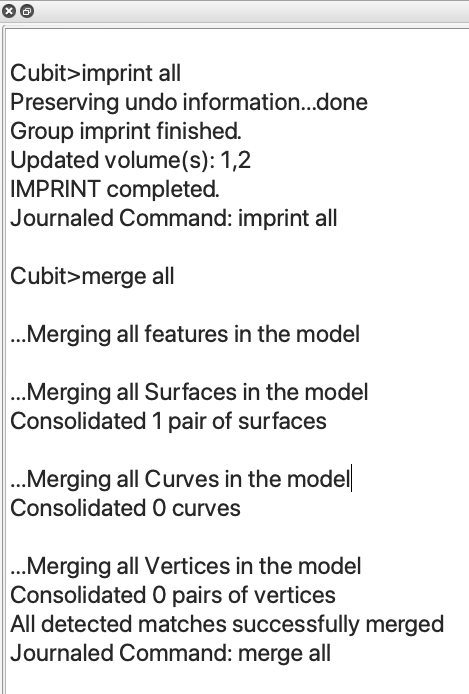 Use is_merged keyword to draw surfaces that are associated with more than 1 volume
draw surf with is_merged
Note: Merge operation in most cases should report consolidation of only the highest dimension entities merged
(Usually surfaces if you have solid volumes)
Check output to Command Line window.
Number of Surfaces, Curves and Vertices Merged
Exercise 12.2Gaps
Import “contig_exercise2.sat”.

Imprint and Merge the two volumes.

Mesh the volumes with the same sizes as before.

Did you get what you expected?  Why or why not?

Was there any output from CUBIT™ that would have led you to expect the result you got?

Hint: Measure the distance between vertex 1 and surface 8.
1
2
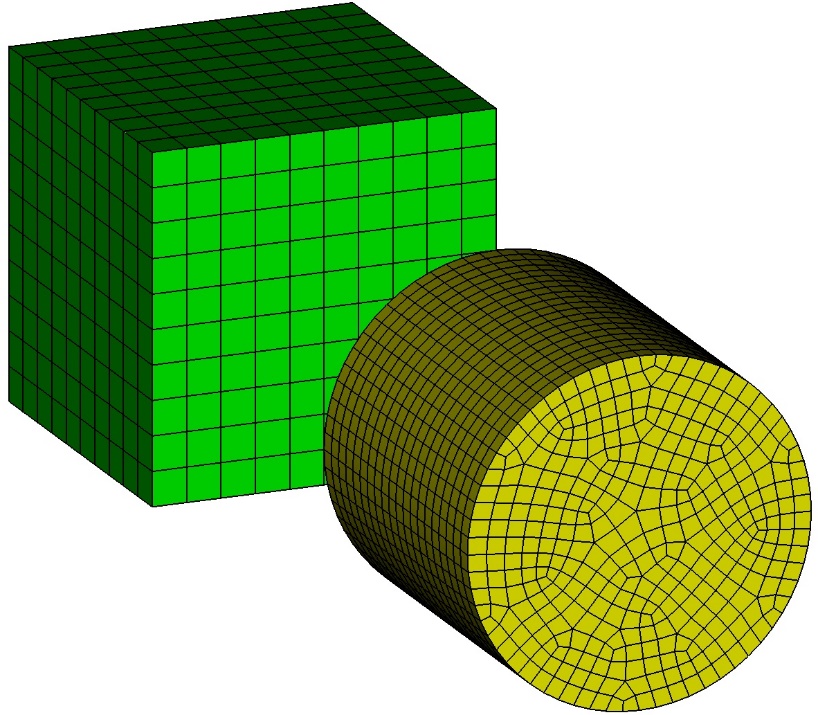 3
4
Exercise 12.2 (continued)Gaps
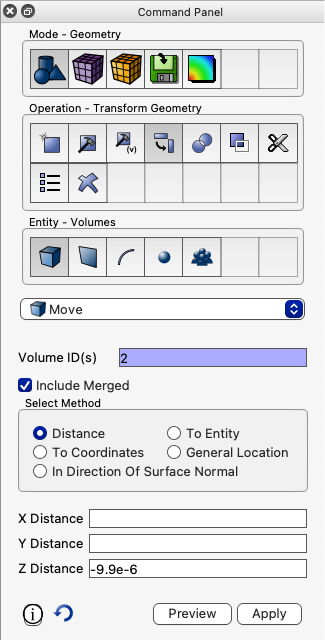 ACIS has a default geometric tolerance of 1e-6.
Entities are not “touching” unless they are closer than 1e-6
Positions in space are not considered the same unless they are closer than 1e-6
Imprinting in CUBIT™ is done using the ACIS kernel and therefore will not occur unless entities are within 1e-6 of one another
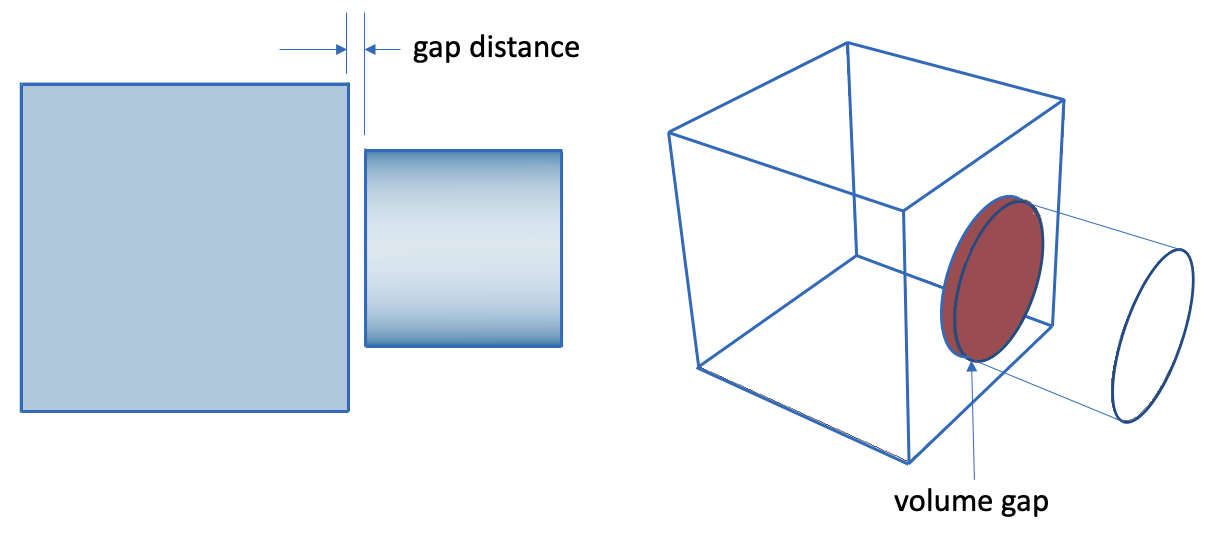 Continue with Exercise 13.2 by doing the following: move the cylinder 9.9e-6 in the negative z direction (the measured distance between vertex 1 and surface 8 should then be 1e-7), delete the mesh, redo the imprint/merge, and remesh.
5
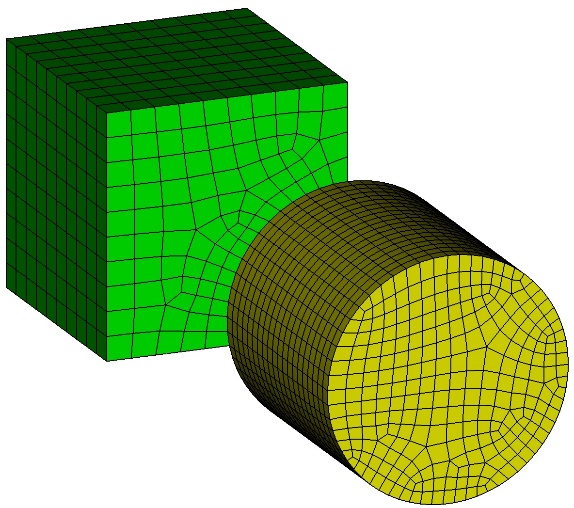 move Volume 2 z -9.9e-6
Exercise 12.3Volume Overlaps
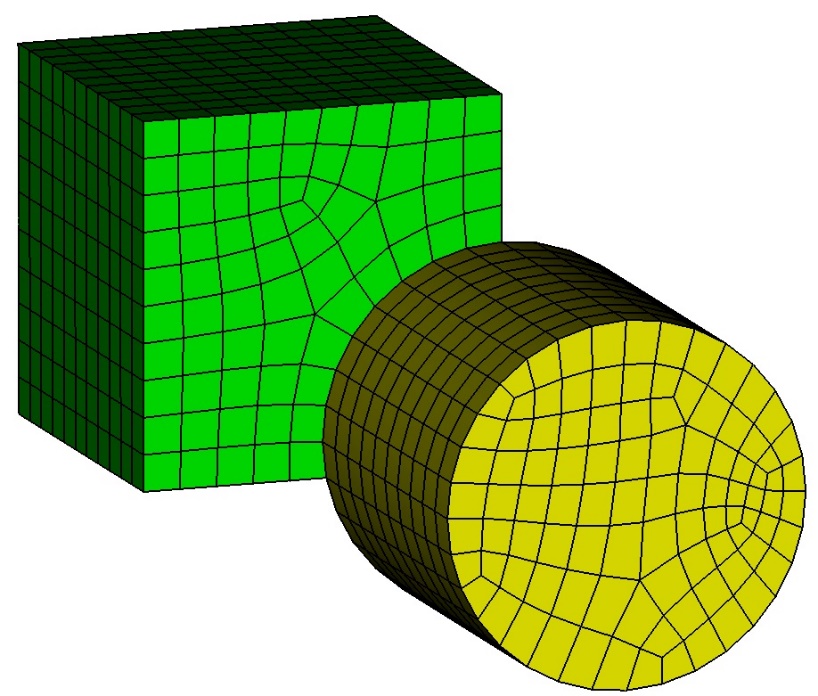 Import “contig_exercise3.sat”.

Imprint and Merge the two volumes.

Mesh the volumes.

Did you get what you expected?  Why or why not?

Was there any output from Cubit that helps shed light on the results?

Hint: zoom in on vertex 14.
1
2
3
4
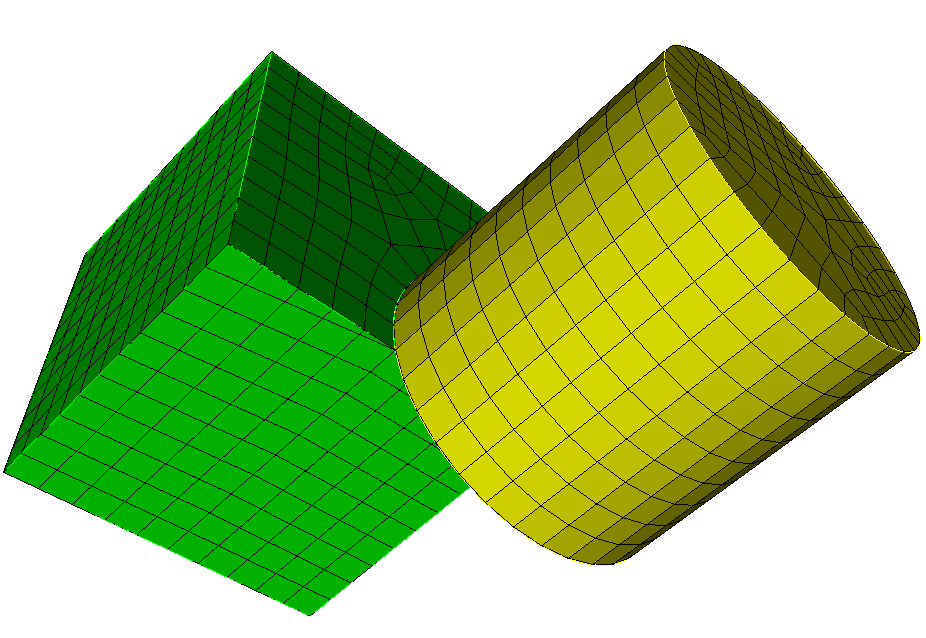 5
6
Exercise 12.3 (continued)Volume Overlaps
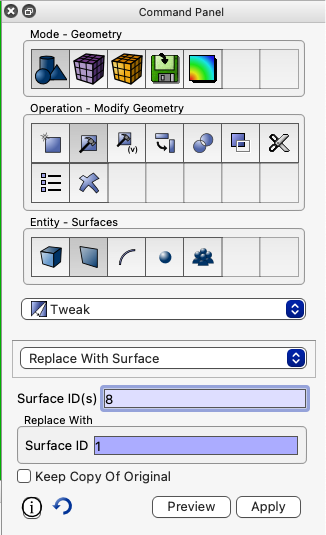 Volume overlaps usually create sliver geometry during imprinting
Slivers almost always result in poor quality elements
One way to remove overlaps is with the tweak surface operation
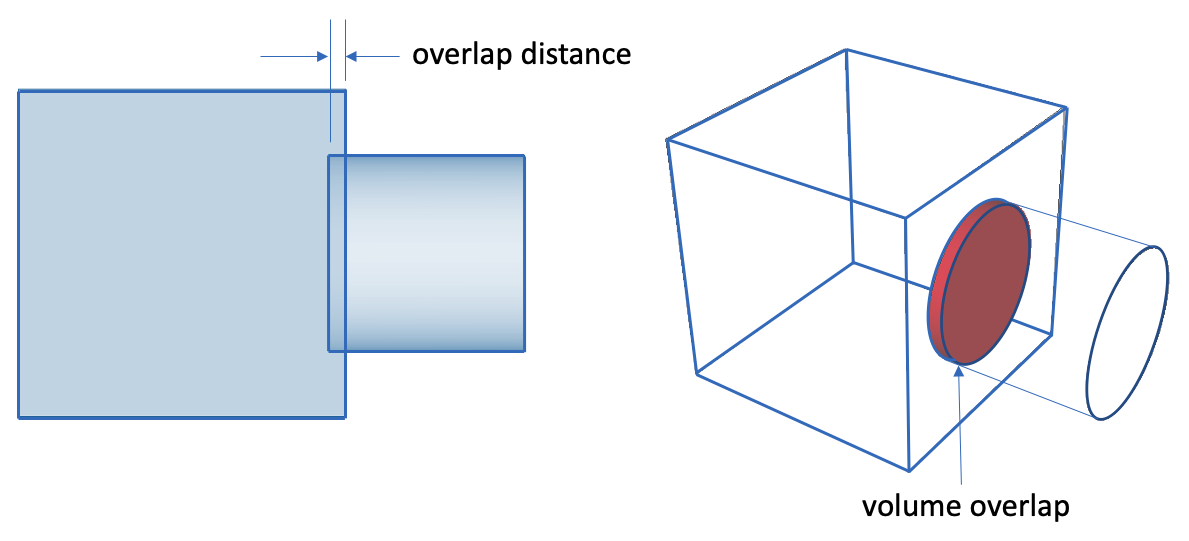 Reset and import “contig_exercise3.sat” again.

User the tweak surface command to correct the overlap



Imprint and merge and then mesh.  Verify that the mesh quality is good
7
8
tweak surface 8 replace with surface 1
9
Drawing Volume Overlap
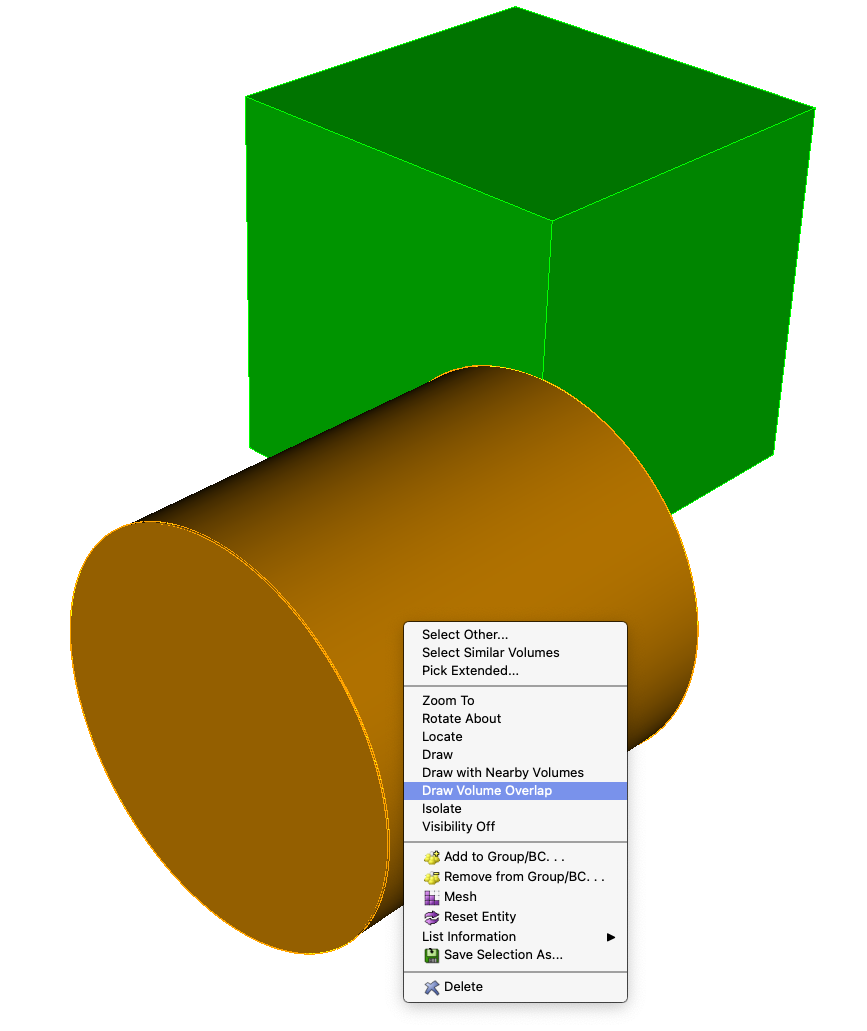 To visually inspect overlap between volumes, use the volume context menu (right click),
Or the draw volume overlap command
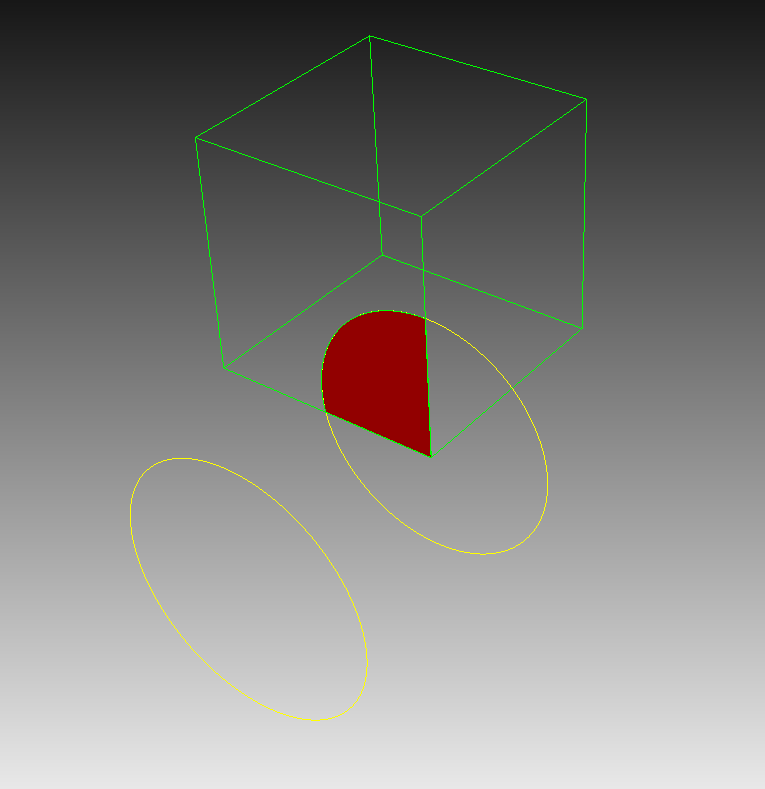 Command Line:
Select a volume and
choose the Draw Volume Overlap context menu in the graphics window
Solid red represents overlap region
draw volume 1 2 overlap
Exercise 12.4 Volume Misalignments
Import “contig_exercise4.sat”.

Imprint and Merge the two volumes.

Mesh the volumes.

Did you get what you expected?  Why or why not?

Was there any output from CUBIT™ that helps shed light on the results?

Hint: zoom in on vertex 15.
1
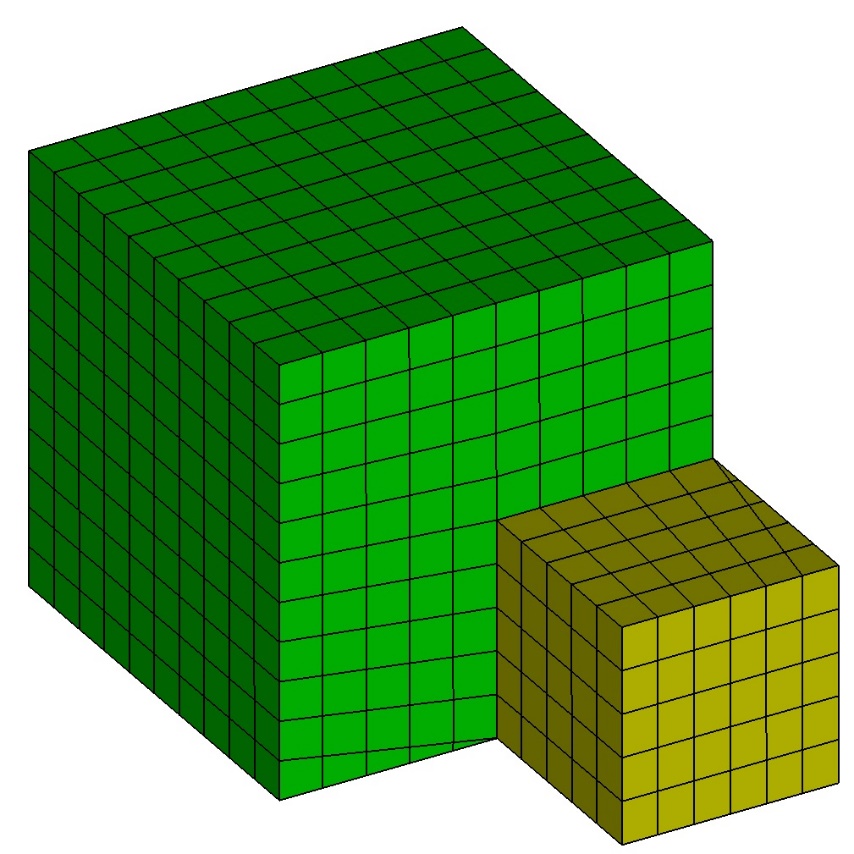 2
3
4
5
6
Exercise 12.4 (continued)Volume Misalignments
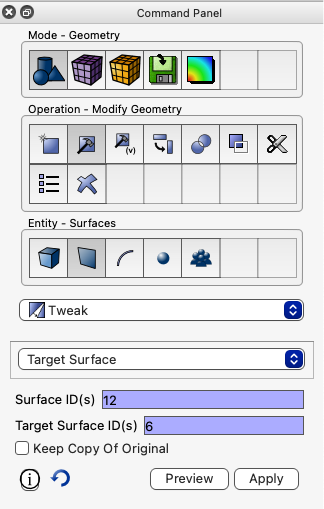 Volume misalignments can also create sliver geometry during imprinting, causing poor elements
Misalignments can also be resolved with a tweak surface operation
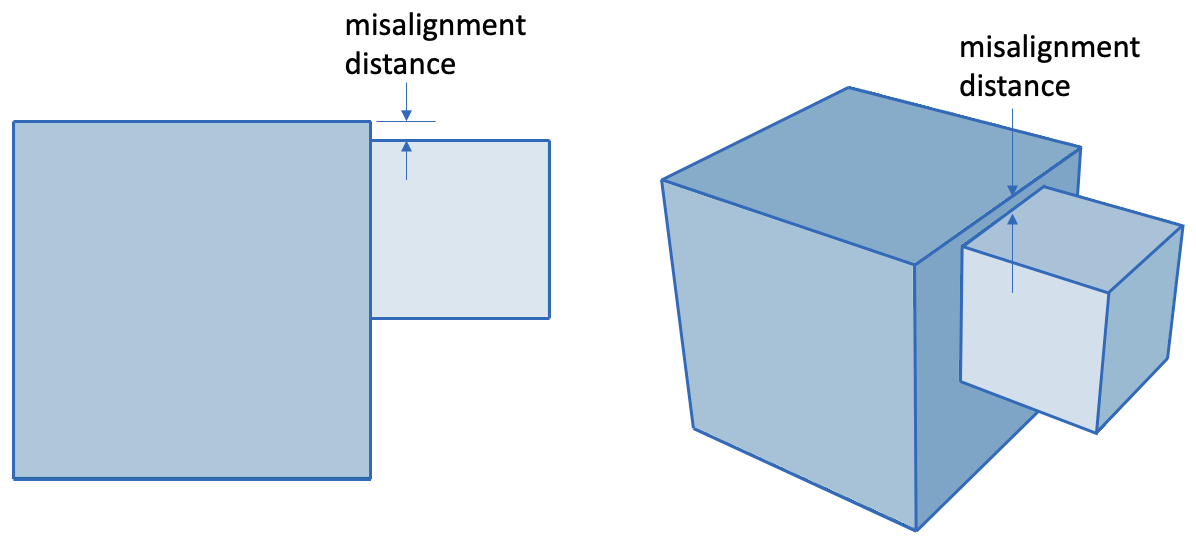 Reset and import “contig_exercise4.sat” again.

Zoom to vertex 14

User tweak surface command to correct the overlap



Imprint and merge and then mesh.  Verify that the mesh quality is good
7
8
9
tweak surface 3 target surface 9
tweak surface 12 target surface 6
10
Summary of Adverse Effects of Gaps/Overaps/Misalignments
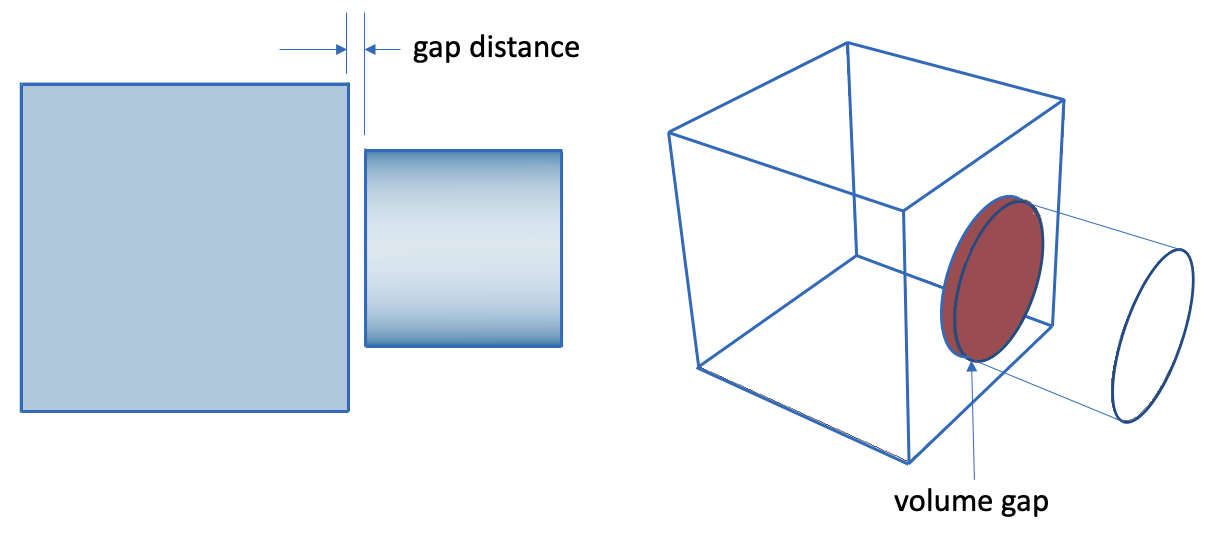 Gaps
Imprinting fails to occur and volumes are not connected at a merged surface

Volume Overlaps
Imprinting creates sliver geometry resulting in poor mesh quality

Volume Misalignments
Imprinting creates sliver geometry resulting in poor mesh quality
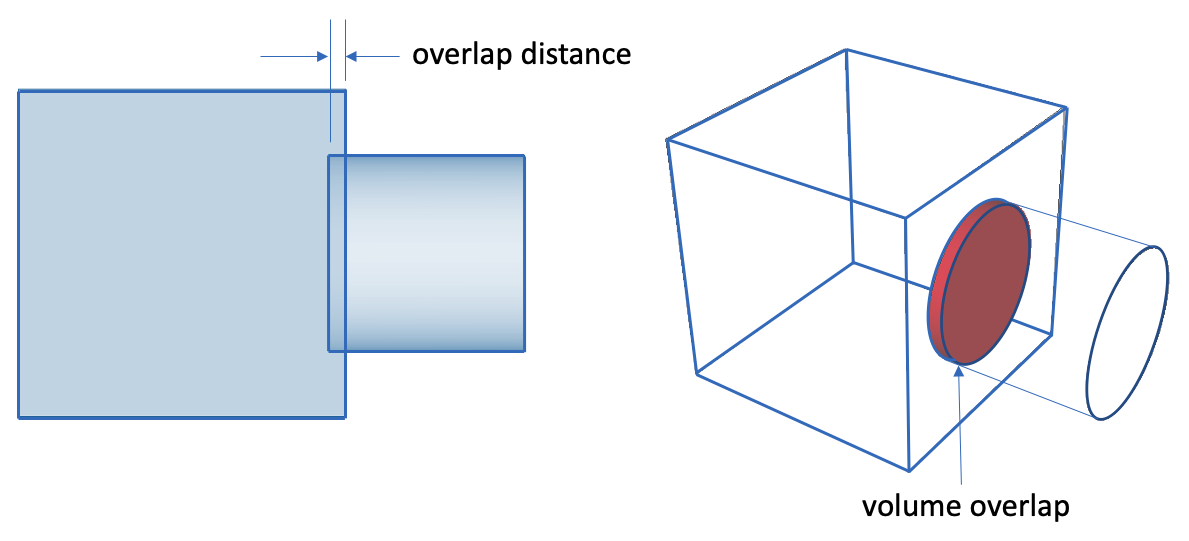 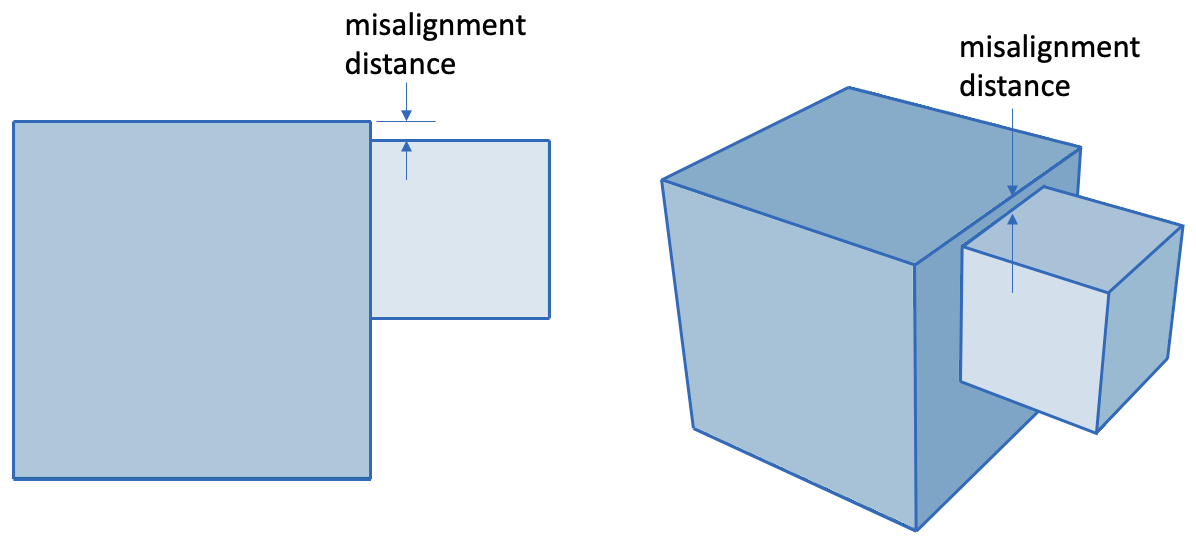 Unfortunately, if you haven’t looked for these problems you may not even know they exist until your analysis run!
Tolerant Imprint/Merge
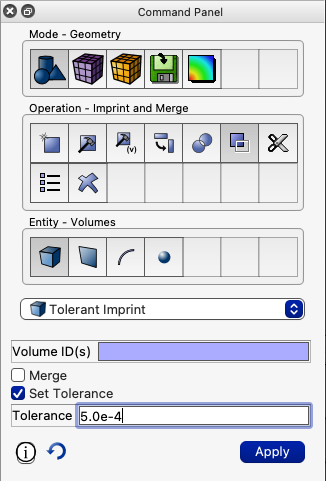 Same as regular imprint/merge but effectively allows the user to set the tolerance used during imprinting (and merging).

Instead of using 1e-6 to decide what is coincident it uses whatever the current merge tolerance is.
Tolerant Imprint/Merge
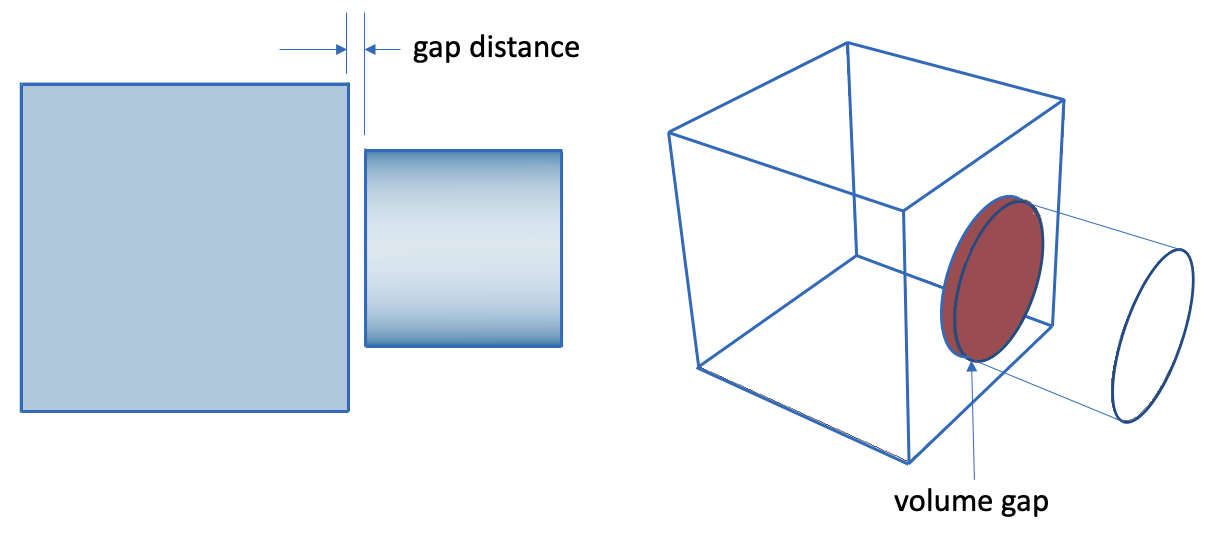 The advantage:

If there is an appropriate merge tolerance that could be used for the whole assembly there is no need for any geometry modifications prior to imprinting/merging.

The challenge: 

Finding an appropriate merge tolerance.
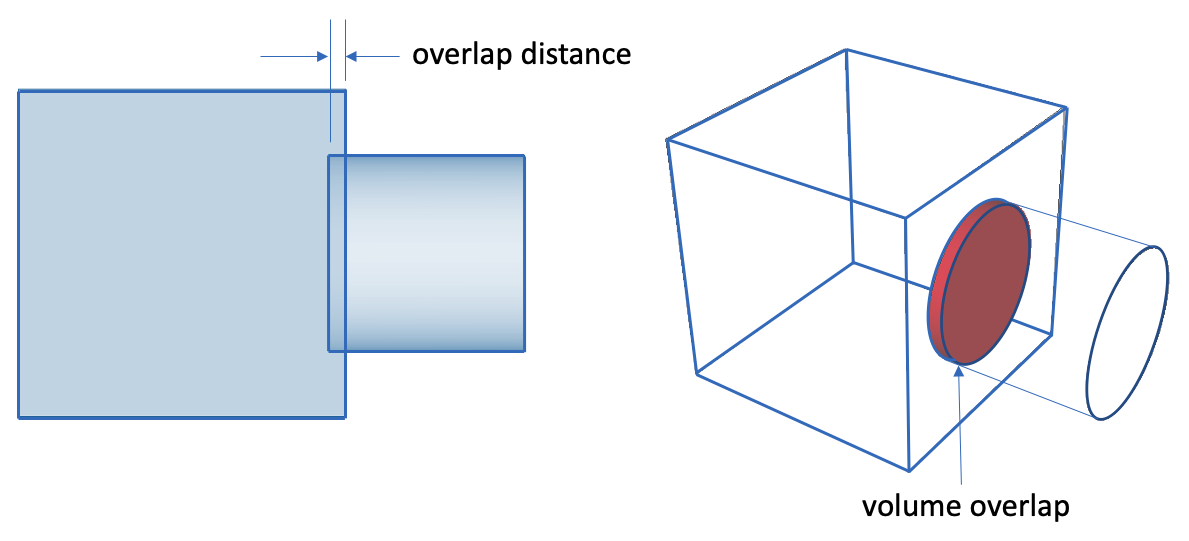 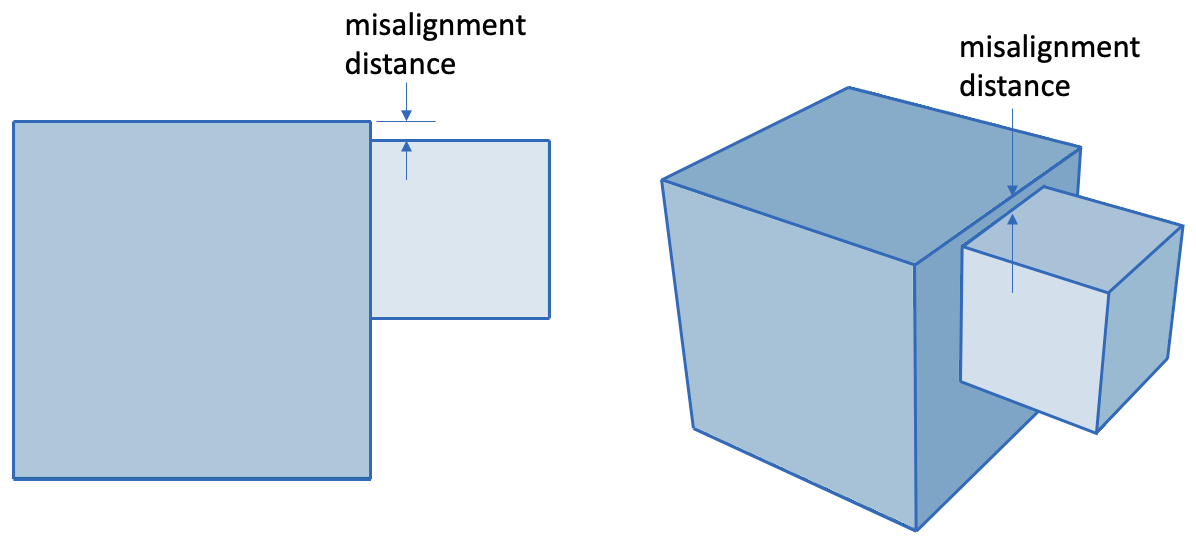 Tolerant Imprint/Merge
Tolerance should be greater than gap distance, but less than smallest feature size
gap distance
gap distance
0.01
0.01
0.009
small feature size
small feature size
1.0
Example 1

Any tolerance > 0.01 but less than 1.0 should successfully merge these blocks
Example 2

Since smallest feature size is smaller than the gap distance, this is NOT a candidate for tolerant imprinting.  
Try using the tweak operation to remove larger gaps, overlaps, misalignments until smaller than small feature size
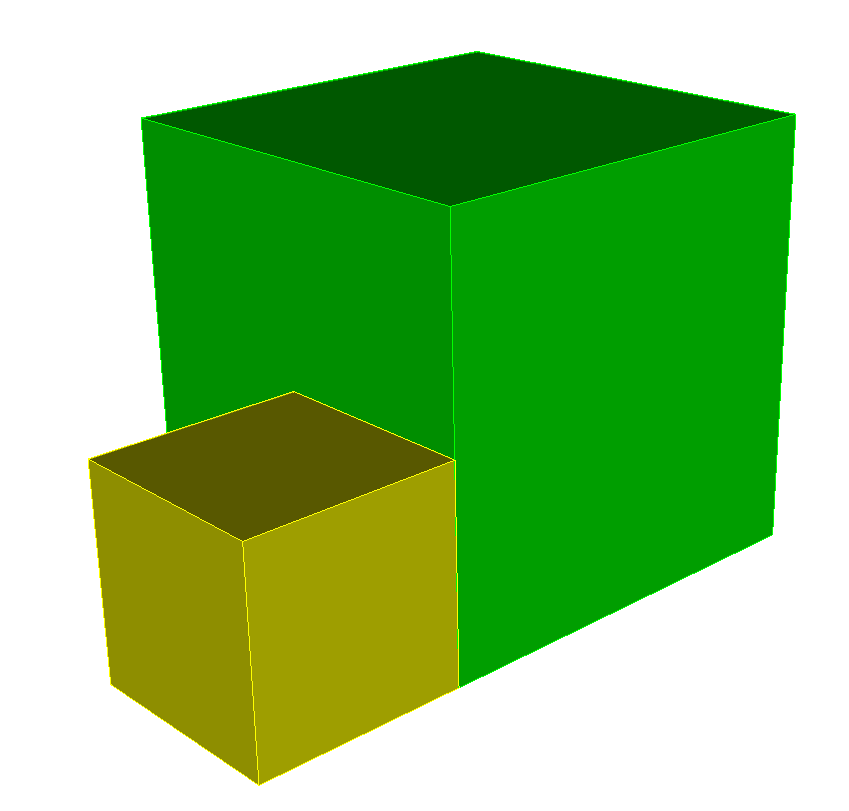 Exercise 12.5 Tolerant Imprinting
Import “contig_exercise4.sat”.

Zoom to vertex 14 and 1

Measure the distance between vertices 14 and 1

 

Measure the length of the smallest curve in the assembly (one of the curves in volume 2)

Set an appropriate imprint tolerance based on your measurements  

Perform tolerant imprint and merge.

Check that volumes are merged (try is_merged)

Mesh the geometry and check for a valid mesh
1
2
3
vertex 14, 1
Distance between Vertex 14 and Vertex 1 is 0.01414213562373
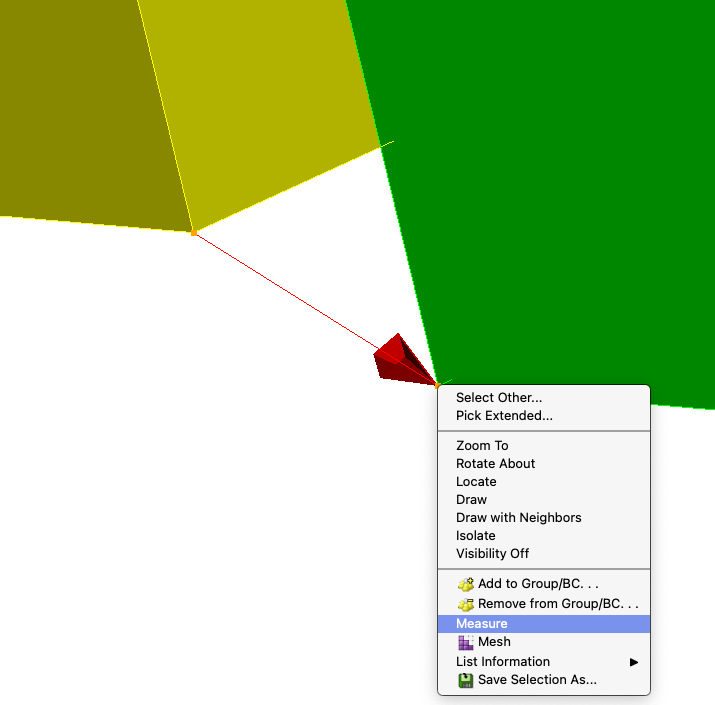 4
5
vertex 14
vertex 1
6
7
8
Geometry Power Tool
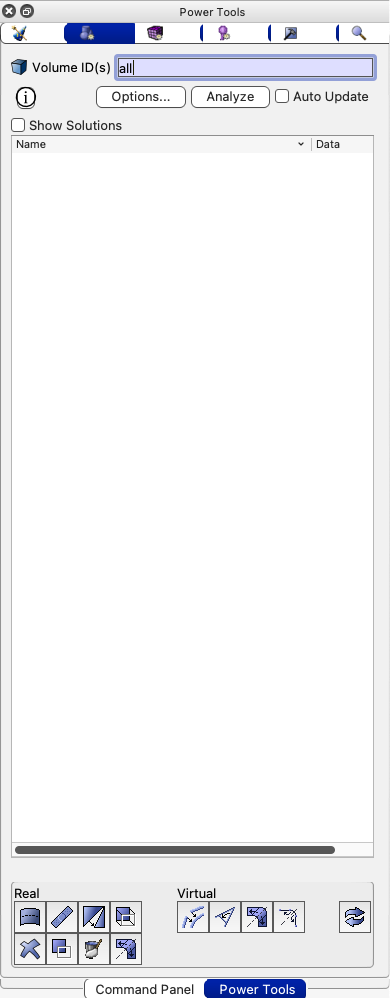 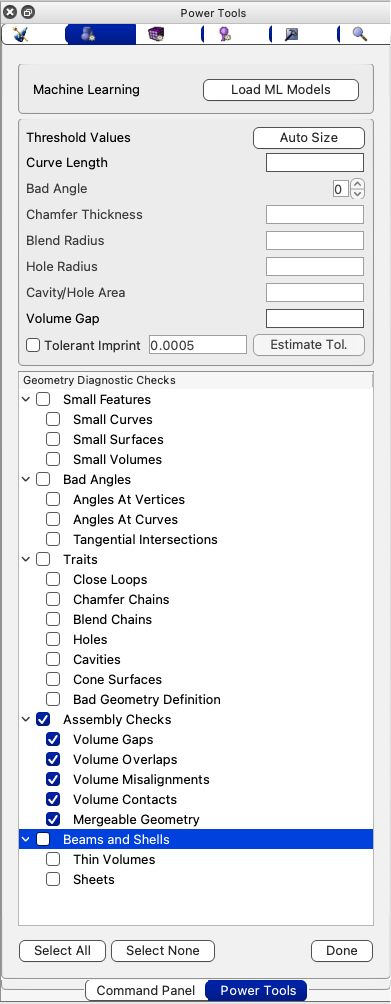 2
The Geometry Power Tool has diagnostics to check for gaps, overlaps and misalignments.

Suggests tweak and move solutions to resolve potential problems

Can perform tolerant Imprinting (includes option for automatically setting imprint tolerance)
3
Select the Power Tools Panel
1
4
Select the Geometry Power Tool
2
Select the Options Button
3
Select the Assembly Checks Diagnostic
4
1
Exercise 12.6Geometry Power Tool – Assembly Checks
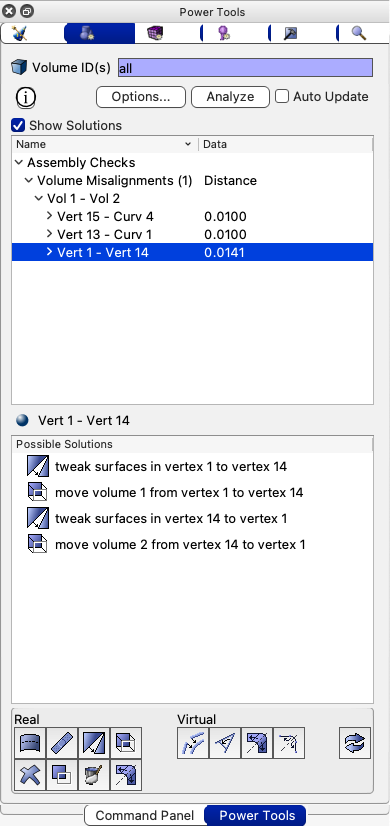 Reset and Import “contig_exercise4.sat”
1
6
5
Navigate to the Geometry Power Tool and set the Assembly Checks Diagnostic in the Options panel
2
Click the Auto Size button to populate the thresholds with default values
3
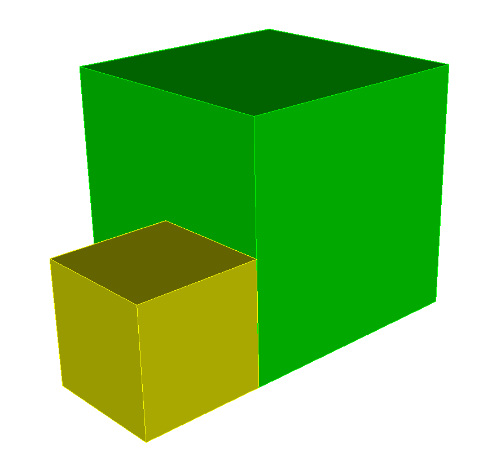 Click Done on the Options panel
4
Click the Analyze button
5
Click the Show Solutions check box
6
Explore solutions:
Expand the Volume Misalignments and Vol1—Vol2 items in the list.Single click on a solution: preview the tweak or move operationDouble click: execute the solution
7
Click the Analyze button after executing a solution to check if you have resolved all misalignments
8
Imprint, merge and mesh.  Visually check for a valid mesh
9
Geometry Power Tool – Tolerant Imprinting
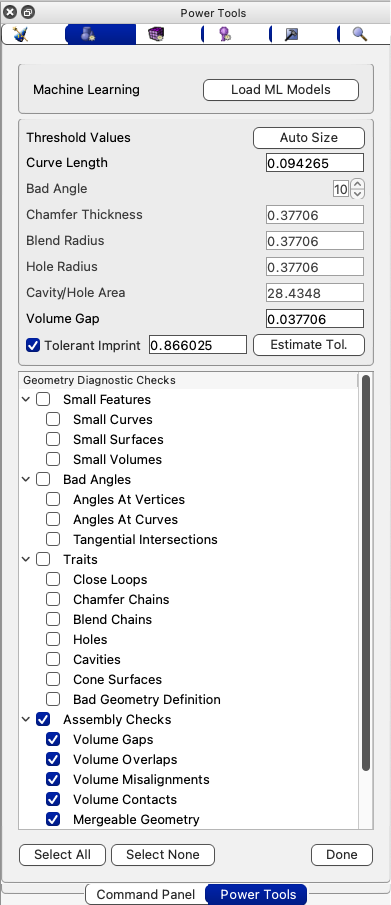 The Geometry Power tool can be used for tolerant imprinting
Check the Tolerant Imprint Option
Use the Estimate Tol. Button. CUBIT™ will estimate a tolerance and display it.  You can always override the estimated tolerance
If the tolerance works for your model, the Analyze button should show only mergeable entities.  (No gaps, overlaps or misalignments)
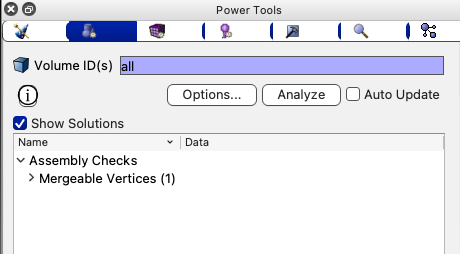 Exercise 12.7Geometry Power Tool – Tolerant Imprinting
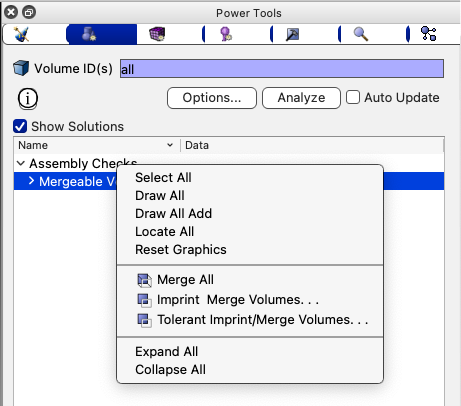 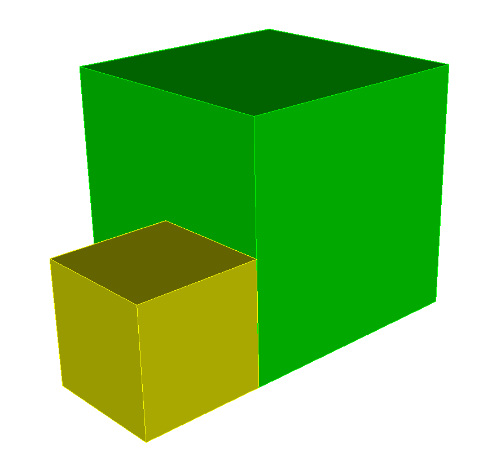 Reset and Import “contig_exercise4.sat”
1
Try using an estimated tolerance for imprinting in the Geometry Power tool Options panel
2
Check that no misalignments exist
3
Perform tolerant imprint and merge with the estimated tolerance
4
Note: To execute tolerant imprinting from the Geometry Power tool, right click on Mergeable entities (vertices) and select Tolerant Imprint/Merge Volumes…
Mesh
5
Exercise 12.8contig_assembly
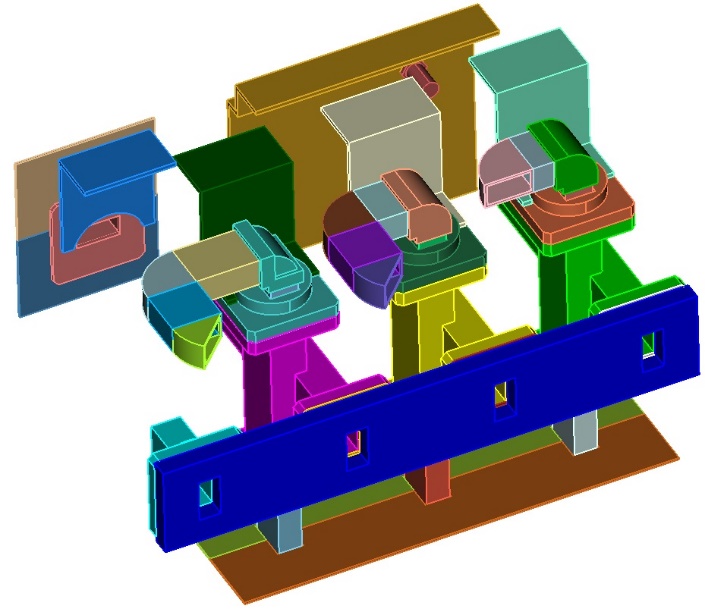 1
import “contig_assembly.sat”.

Try the default imprint and merge commands and observe the results

Reset and reimport “contig_assembly.sat”

Go to the Geometry Power Tool Options panel and uncheck Tolerant imprint, Click Auto Size, check the Assembly Checks diagnostics. Click Done

In the Geometry Power Tool, Click Analyze

Expand the Volume Overlaps and Volume Misalignments and explore some of the issues.  Attempt to resolve overlaps and/or misalignments using the suggested Solutions
2
3
4
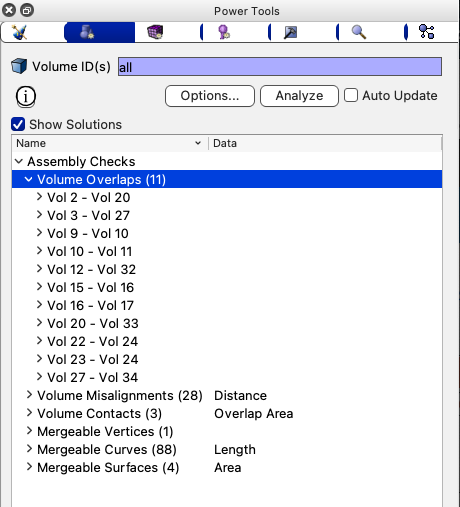 5
Note: For this example, there are far too many 
overlaps and misalignments to deal with one by one.  
This is a good candidate 
for tolerant imprinting.
6
7
Exercise 12.9contig_assembly – tolerant imprint
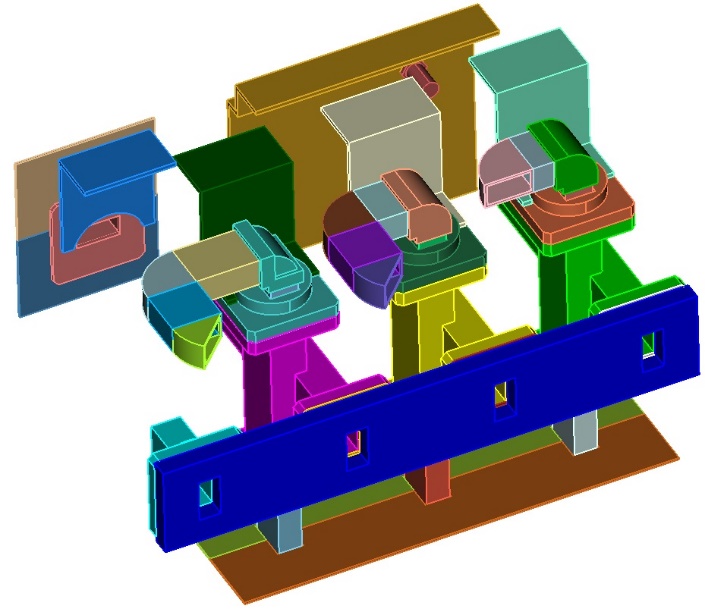 Reset and import “contig_assembly.sat”.

Go to the Geometry Power Tool Options panel and now check Tolerant imprint, Click Auto Size, check the Assembly Checks diagnostics.

Click Est. Tolerance button and observe the CUBIT™ computed tolerance.  Click Done

Click Analyze and observe the number of  overlaps and misalignments

Perform tolerant imprint and merge with the suggested tolerance

Check the output to the Command Line Window and note the number of merged surfaces, curves and vertices

Set the meshing scheme to tetmesh for all volumes and mesh
1
2
3
4
5
6
7
Coincident Mesh Check
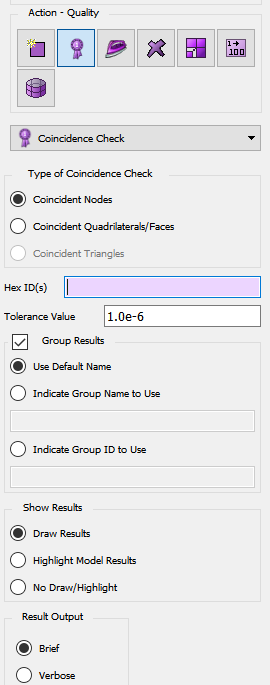 Coincident mesh is often an indicator that imprint/merge failed and that the mesh is not contiguous.  Coincident nodes and mesh faces are key indicators that there is a problem.  The coincident mesh tool, found in the command panels under the Mesh->Entity->Quality sections allows the user to search for coincident nodes or mesh faces in the model.  The input can be a list of geometry or mesh entities.
Option to specify which type of coincident mesh entity to search for.
Range of elements to search.  Depending on which section of the mesh command panels you are in this can be geometry or mesh entities.
Tolerance for the coincidence check.
Options for grouping the results.
Options for displaying the results.
Option for specifying verbosity of text output to the command line.
This tool can be found by clicking the following links in the command panels: Mesh->(Some entity type)->Quality->Coincident Check (in the drop-down box).
Exercise 12.10Coincident Mesh Check
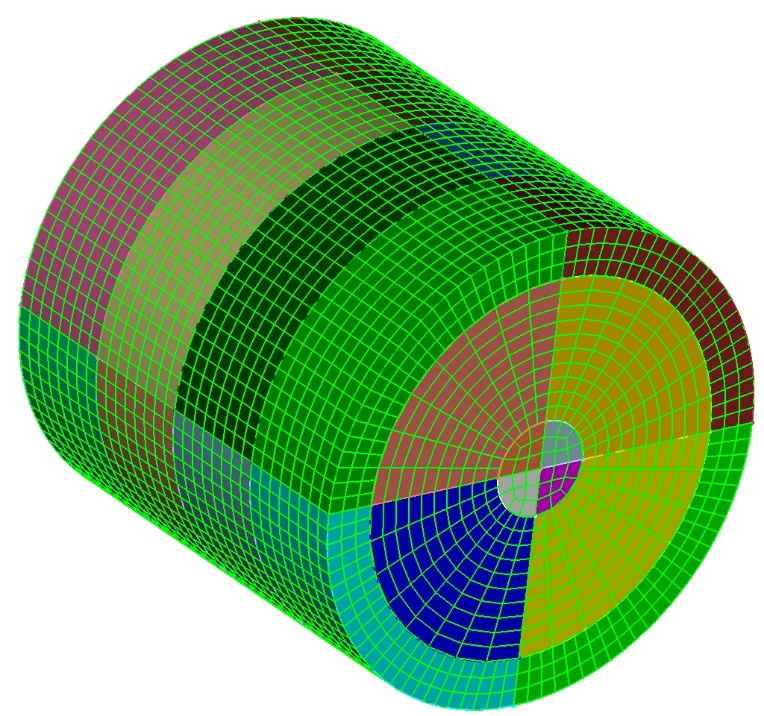 1
Import “contig_cyl_assem.sat”.

Mesh all of the volumes with the command “mesh vol all”.

Go to the coincident mesh tool in the command panels: Mesh->Volume->Quality->Coincidence Check.

Right-click and choose “Select All” in the volume list.

Check that you want to search for coincident quads.

Click on the “Apply” button to run the check.  Did you get what you expected?

Delete the mesh: “delete mesh”.

Imprint/merge all of the volumes: “imprint all”, “merge all”.

Mesh the volumes again: “mesh vol all”.

Rerun the coincident quad check.  Did you get what you expected?
2
3
4
5
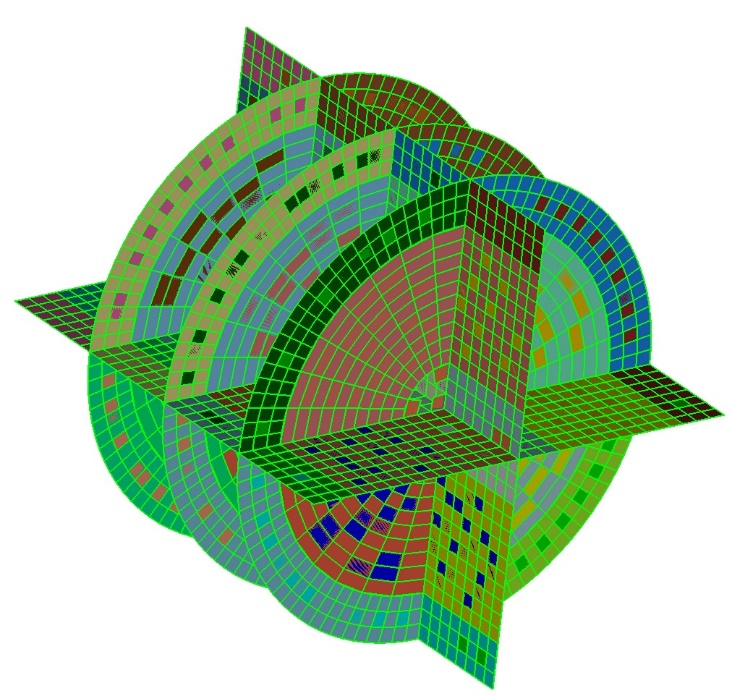 6
7
8
9
10
Model Edge Check
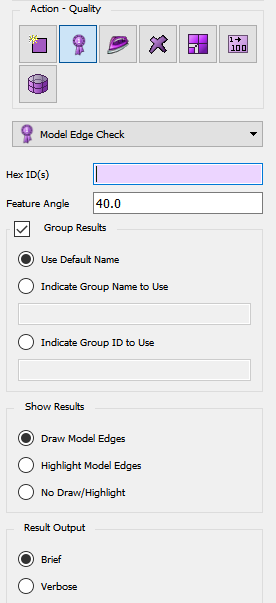 Another quick way to see if there is coincident mesh is to do the model edge check.  This check will identify and draw all of the “edges” of the mesh found by skinning the set of elements specified as input.  If there were merges that didn’t happen correctly during imprint/merge these will usually show up as interior edges in the display of the model edge check. The input can be a list of geometry or mesh entities.
Range of elements to search.  Depending on which section of the mesh command panels you are in this can be geometry or mesh entities.
Feature angle to be used in determining the model edges.
Options for grouping the results.
Options for displaying the results.
Option for specifying verbosity of text output to the command line.
This tool can be found by clicking the following links in the command panels: Mesh->(Some entity type)->Quality->Model Edge Check (in the drop-down box).
Exercise 12.11Model Edge Check
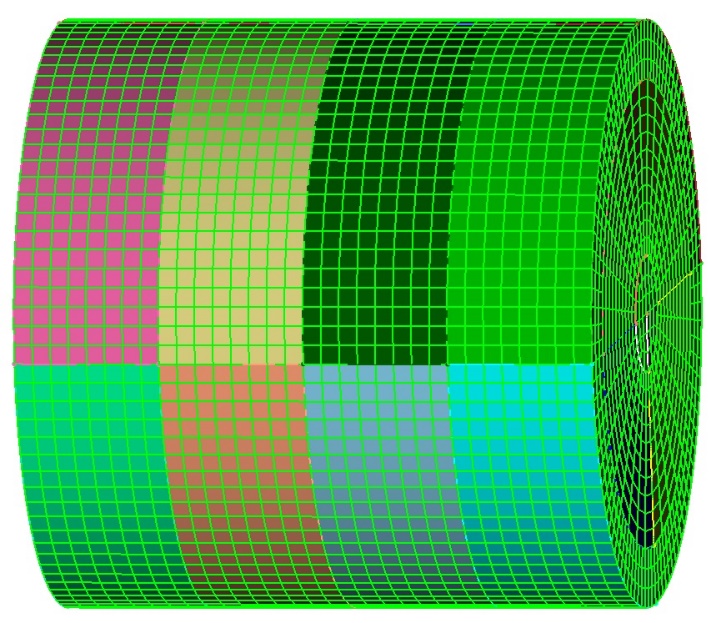 1
Import “contig_cyl_assem.sat”.

Mesh all of the volumes with the command “mesh vol all”.

Go to the model edge tool in the command panels: Mesh->Volume->Quality->Model Edge Check.

Right-click and choose “Select All” in the volume list.

Click on the “Apply” button to run the check.  Did you get what you expected?

Delete the mesh: “delete mesh”.

Imprint/merge all of the volumes: “imprint all”, “merge all”.

Mesh the volumes again: “mesh vol all”.

Rerun the model edge check.  Did you get what you expected?
2
3
4
5
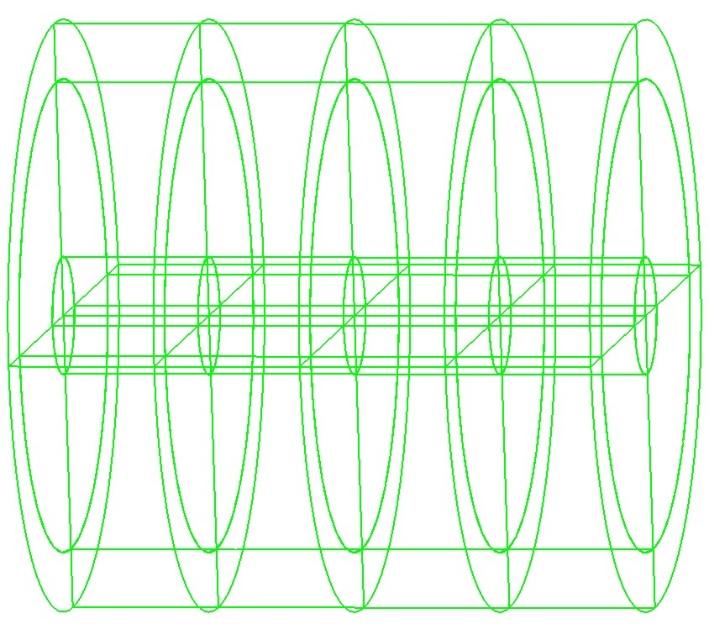 6
7
8
9